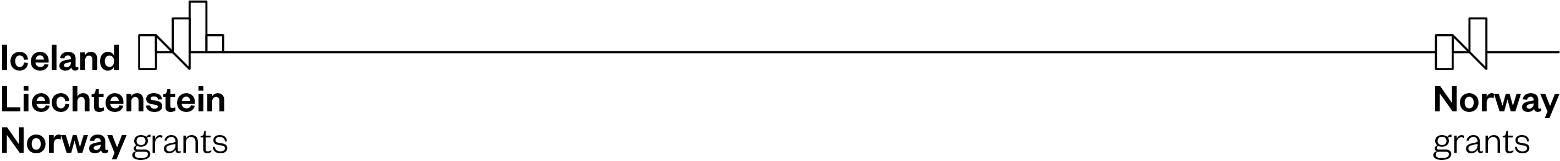 Nowe logotypy dla Funduszy Norweskich i EOG
PL07 - logo podstawowe
Logotyp ten występować powinien w pismach, na stronach internetowych
PL07 – logo podstawowe negatyw
PL07 - logo rozciągnięte
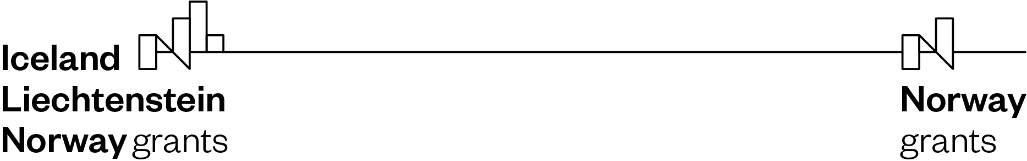 Przygotowane są logotypy dla szerokości A5 (zeszyt), A4 i A3
PL07 – ikona logo
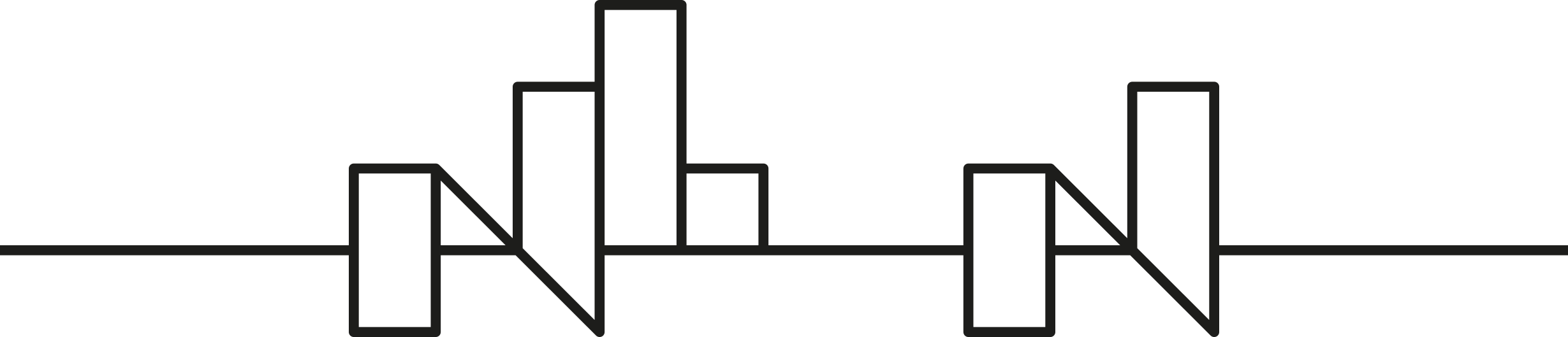 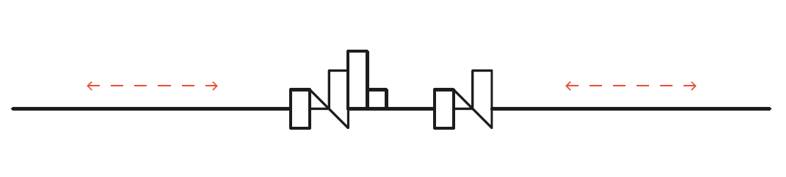 Ikona logo do stosowania w niewielkich przedmiotach promocyjnych (ołówki, długopisy) lub na materiałach, gdzie powtarzanie nazw krajów darczyńców jest zbędną powtórką.
Przykłady użycia logotypów
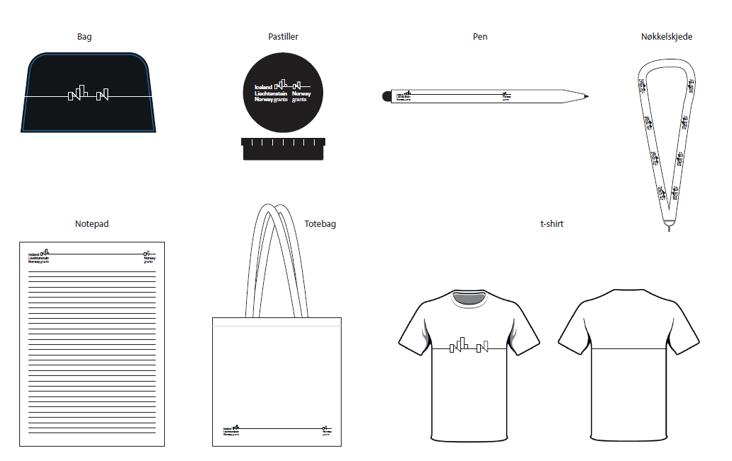 PL13 - logo podstawowe
PL13 - logo podstawowe negatyw
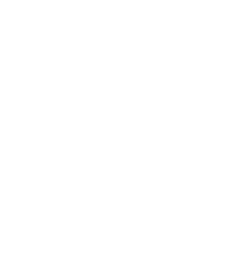 Co jeszcze nowego?
Przygotowano nowy wzór prezentacji z wyborem układów slajdów
Przygotowano dwa przykładowe roll-up’y
Wskazano zalecane kolory
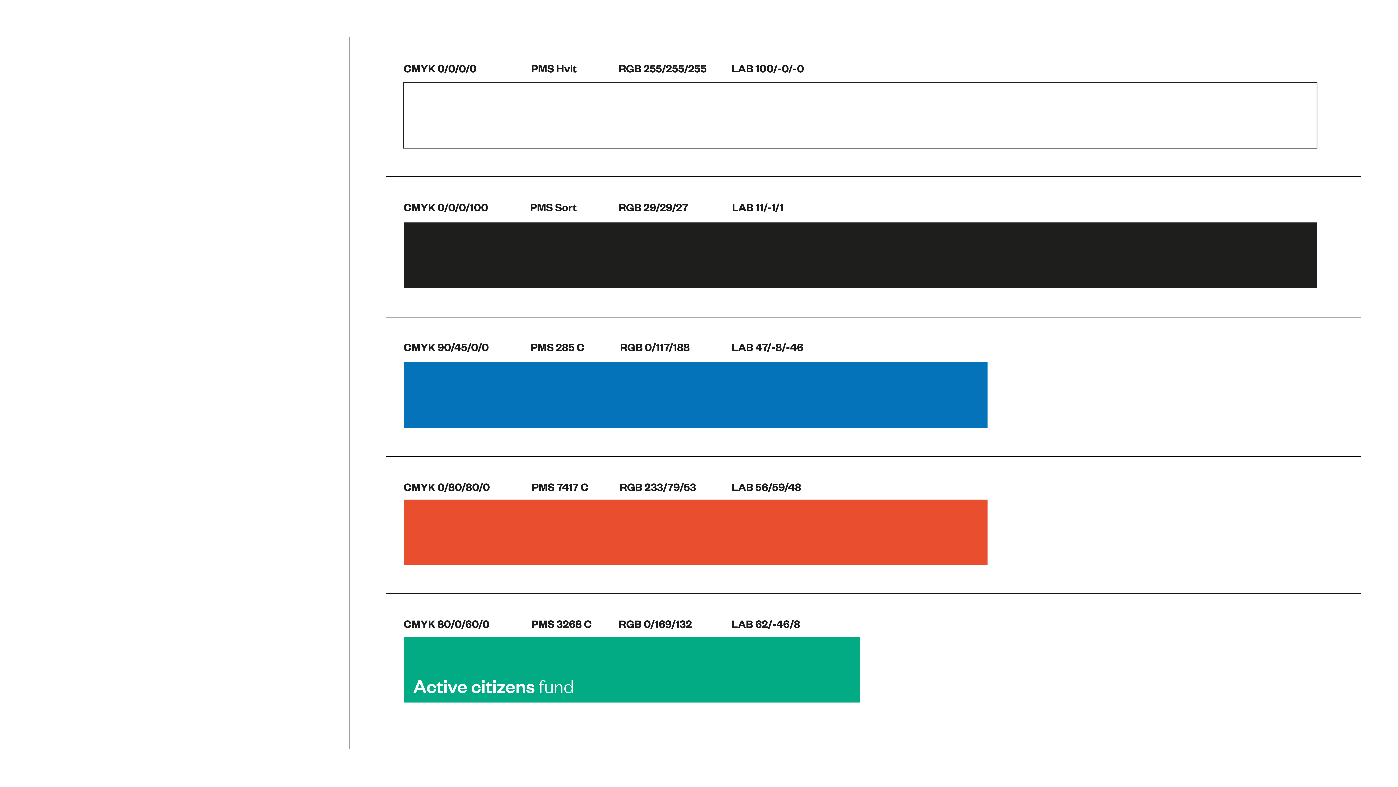 Terminy?
Nowe logotypy obowiązują od 15 czerwca 2017 r. 
Okres przejściowy do 31 października 2017 r.
Pełna identyfikacja wizualna będzie gotowa na początku lipca 2017 r. 
Nowy podręcznik komunikacji i projektowania zostanie opublikowany pod koniec sierpnia 2017 r.